Early Christian and byzantine art
After birth of Christ, artists were more concerned with symbolic representation
Christianity became the official religion of the Roman Empire in 313 AD
Roman Empire split into two parts in 337 AD (death of Constantine)
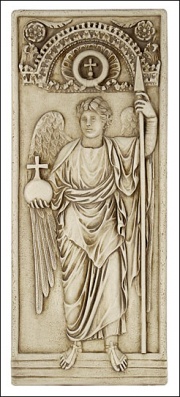 Archangel Michael
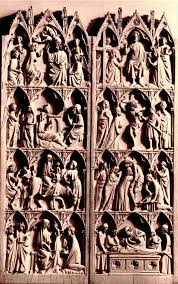 Relief sculptures
Symbolism
Influence from classical style
diptych
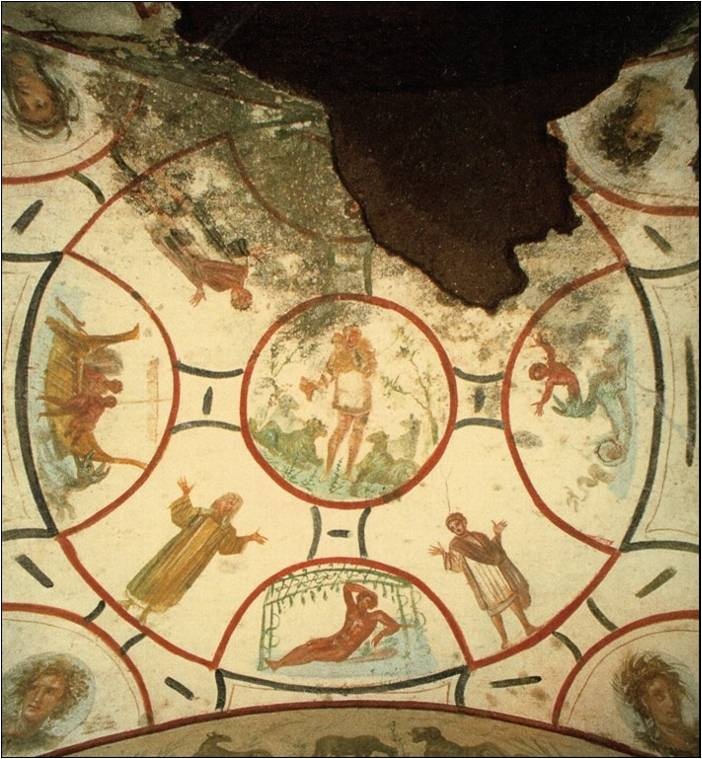 catacombs
Hidden worship
Burial Chambers
“Houses”
Frescos
Catacomb of Saints Peter and Marcellinus, Rome
The good shepherd fresco
The Basilica
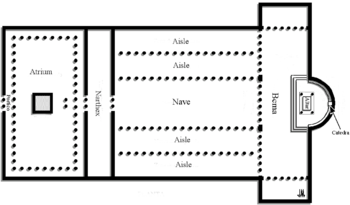 Atrium
Nave
APSE
Transept
Brick building with timber roof
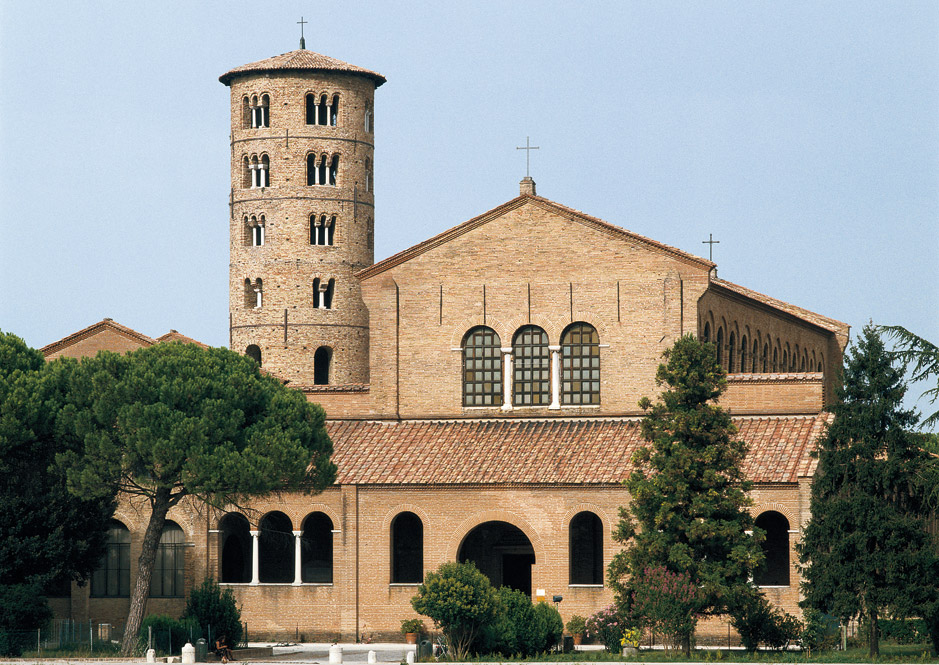 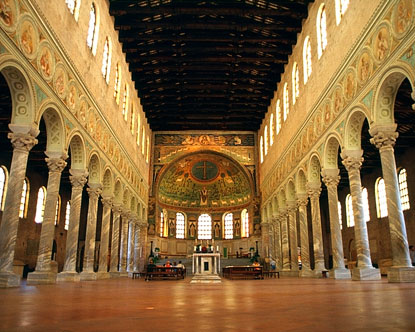 St. Apollinare in Classe
533-549Ravena
The good shepherd
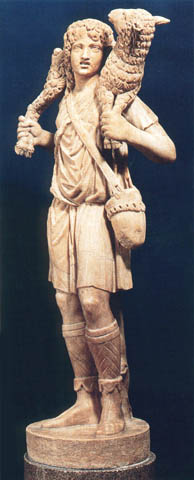 Very few sculptures survive to this day
Marble
Sculpture more ethereal
Byzantine art - a shift to the east
Mosaics
Tesserae
Extremely extravagant interiors
Hagia Sophia - istanbul
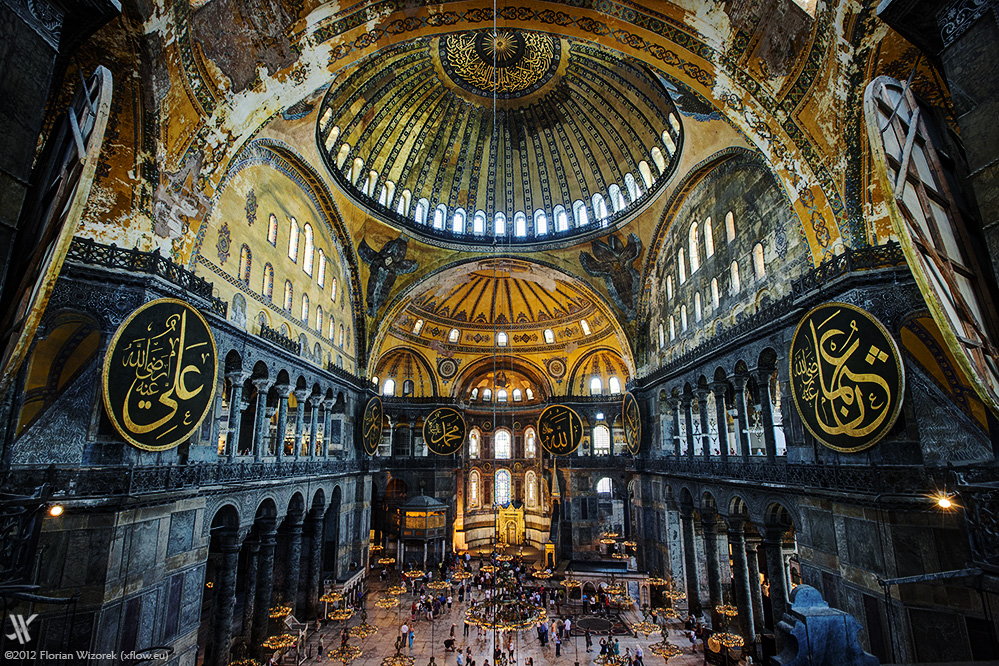 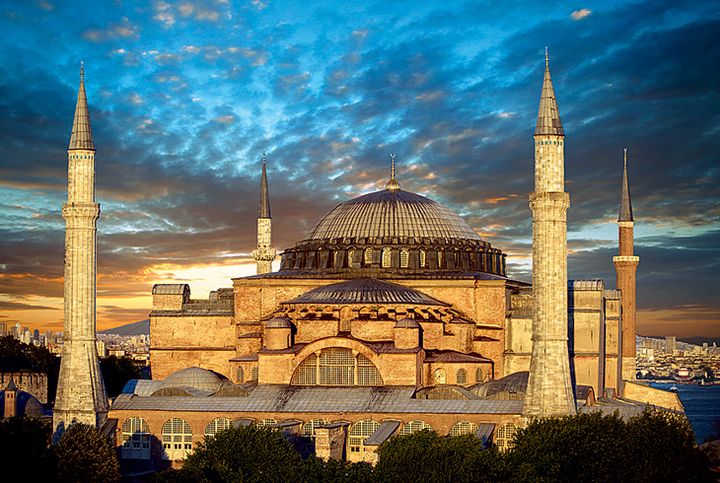 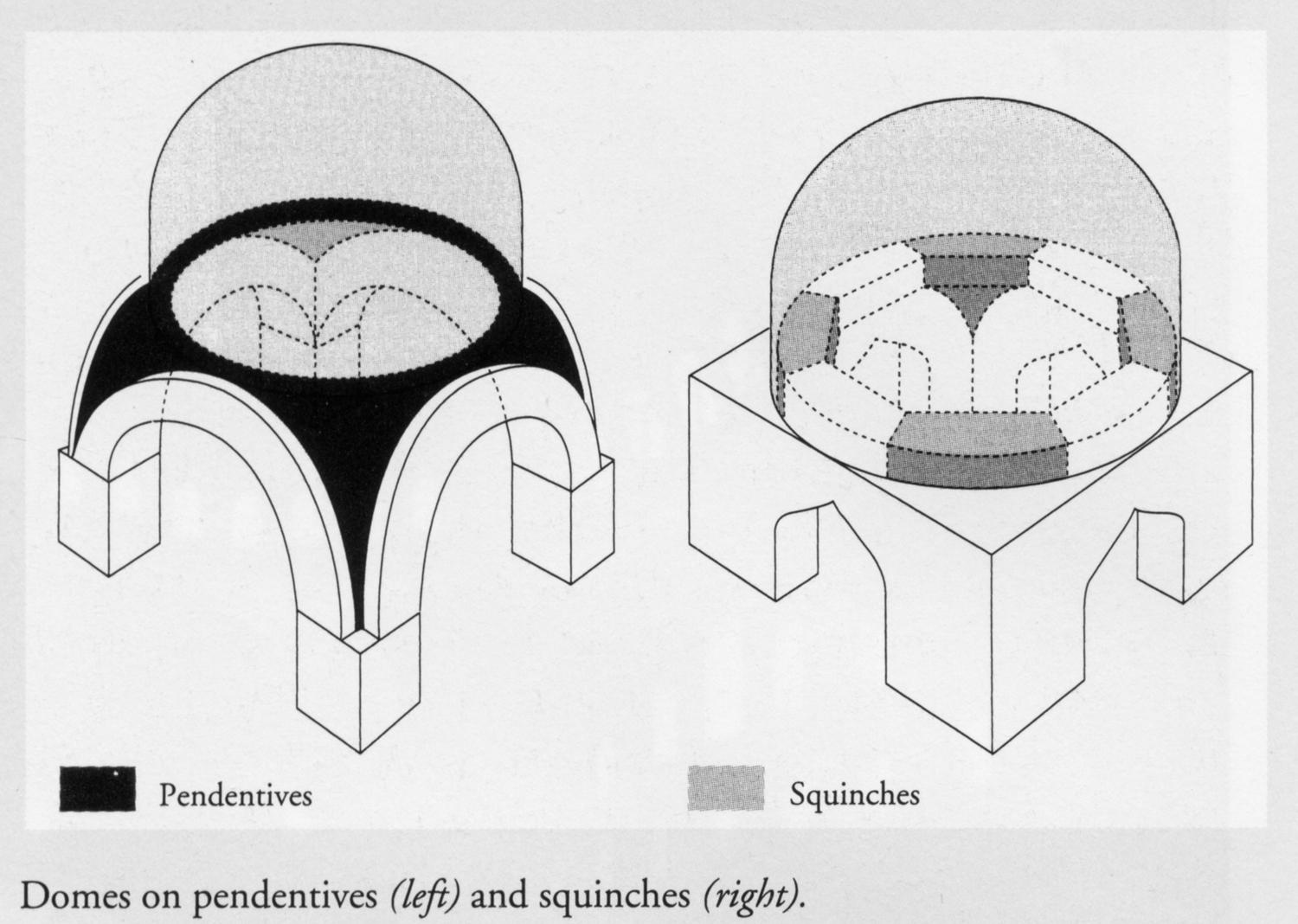 Basilica + rotunda
Dome
Pendentives
Piers
Only 6 years to build
ICONOCLASTS!
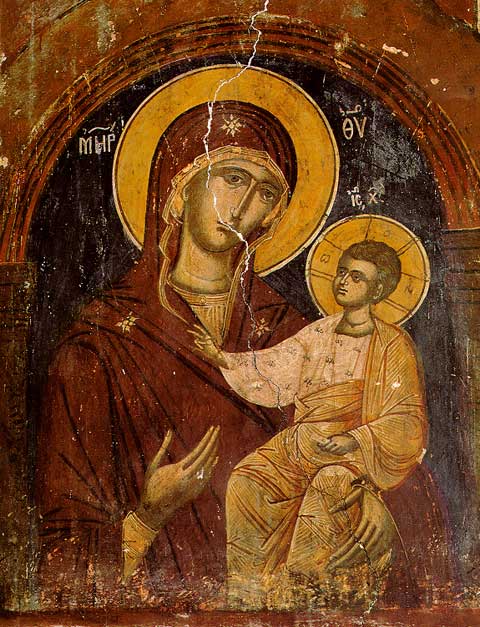 Wanted to destroy religious symbols

Icons- religious images

Byzantine Paintings

Triptychs